সকলকে  শুভেচ্ছা ।
উপাস্থপনায়
তানজীরা খানম 
সিনিয়ার শিক্ষিকা  আইসিটি ও কম্পিউটার ।
মোবাইল নং  ০১৭২৭৯৭৪৭৫৬ 
Email :- tangiralovely55@gmail.com 
শাহী মহল্লা মোহাম্মাদীয়া আলিম মাদ্রাসা ।
কুতুবপুর , ফতুল্লা ,  নারায়নগঞ্জ ।
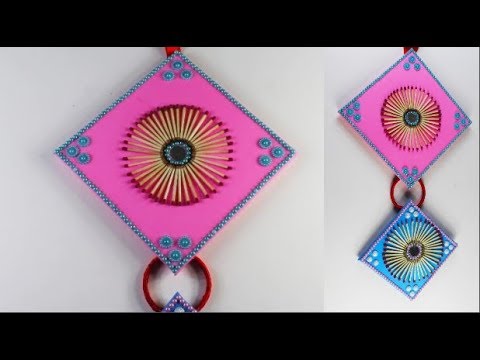 বিষয় ঃ-  গার্হস্থ্য বিজ্ঞান ।
অধ্যায় ঃ- ৫ম গৃহের ও পারিবারিক সম্পদ ব্যাবস্থাপন ।
সময় ঃ-  ৪০ মিনিট ।
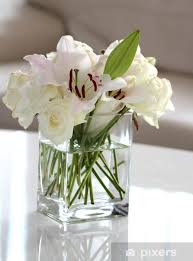 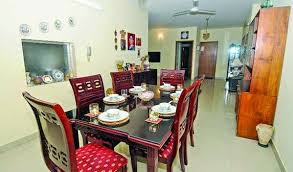 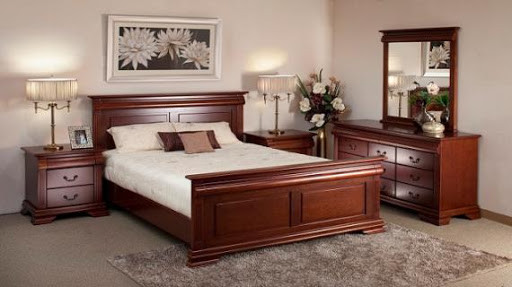 ছবিগুলো  দেখে বলি গৃহ ও পারিবারিক ব্যাবস্থাপনার কোন কোন বিষয় ফুটে উঠেছে ।
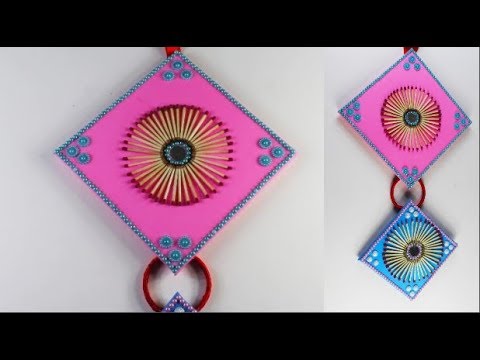 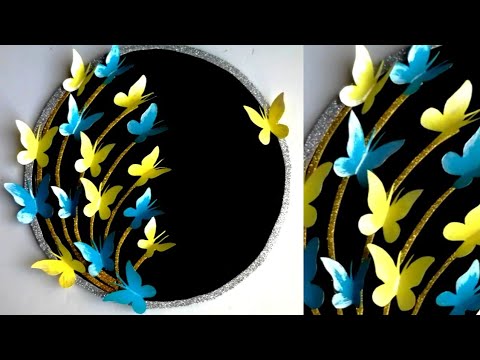 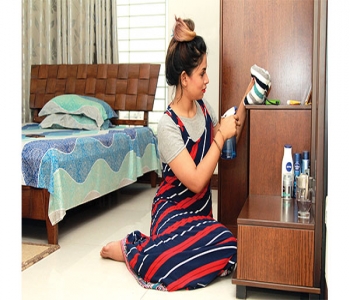 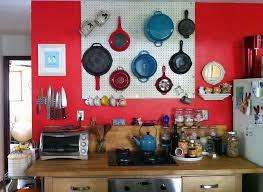 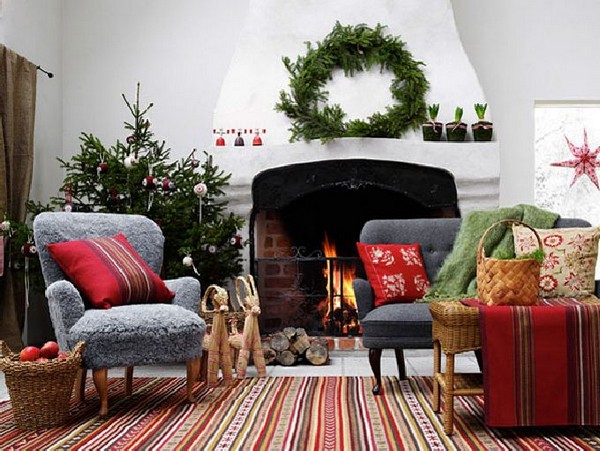 আজকের পাঠ
গৃহের  আভ্যান্তরীন সজ্জা ।
শিক্ষন  ফল
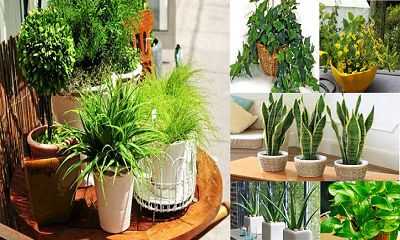 ১ । গৃহের আভ্যান্তরীন  উপকরন  ও  বিন্যাসের  পদ্ধতি ব্যাখ্যা  করতে  পারব । 
গৃহ  সজ্জার  নান্দনিকতার  দিক সম্পর্কে বর্ননা করতে  পারব ।
গৃহে  স্বাস্থ্যকর পরিবেশ সংরক্ষনের  উপয় বর্ন্না  করতে  পারব । 
অব্যাবহৃত  জিনিস পত্র  দিয়ে গৃহ  সজ্জার সামগ্রী   তৈরি  করতে   পারব ।
ছবিগুলো  দেখে  নাম ও ব্যাবহার বলি ।
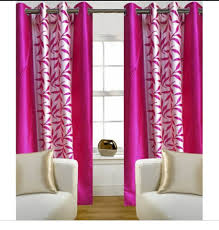 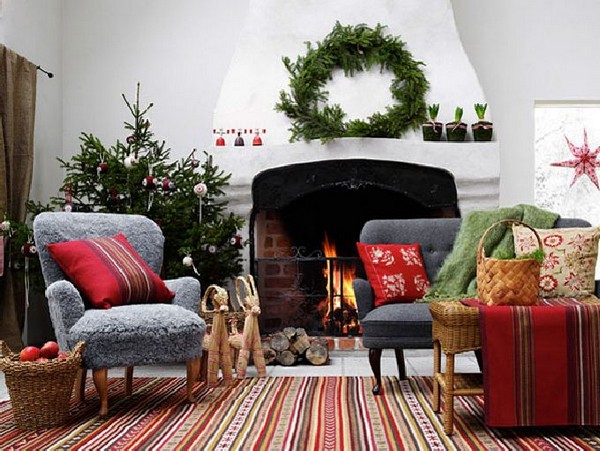 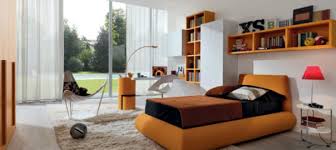 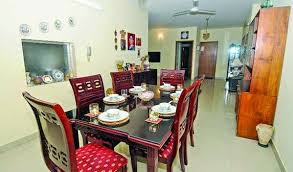 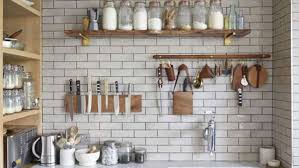 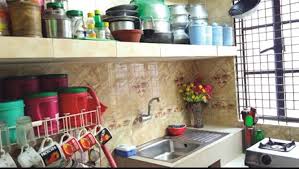 একক কাজ ।
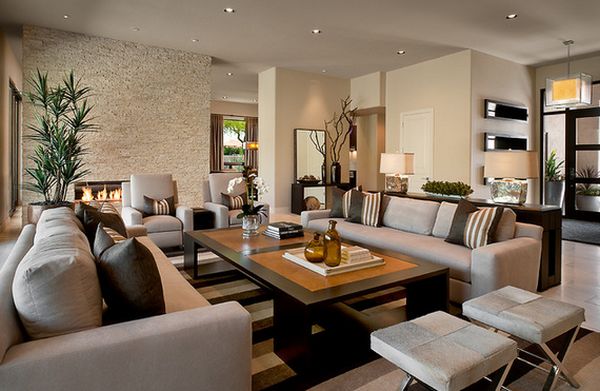 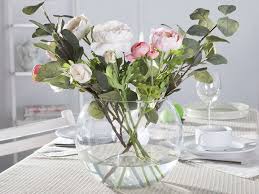 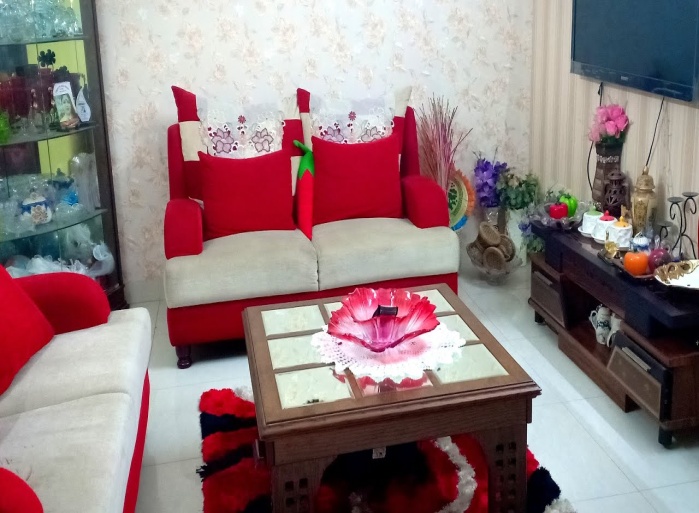 আভ্যন্তরীন সজ্জাবলতে কি বুঝ ? 
আসবাব নির্বাচনের বিবেচ্য বিষয় কী কী ?
বসার  ঘর ও লিভিং রুম বলতে  কী  বুঝ ?
 গৃহের  নান্দোনিকতা বলতা  কী  বুঝ ?
গৃহে  আসবাব বিন্যাসের প্রধান্য গুরুত্বপূর্ন ?
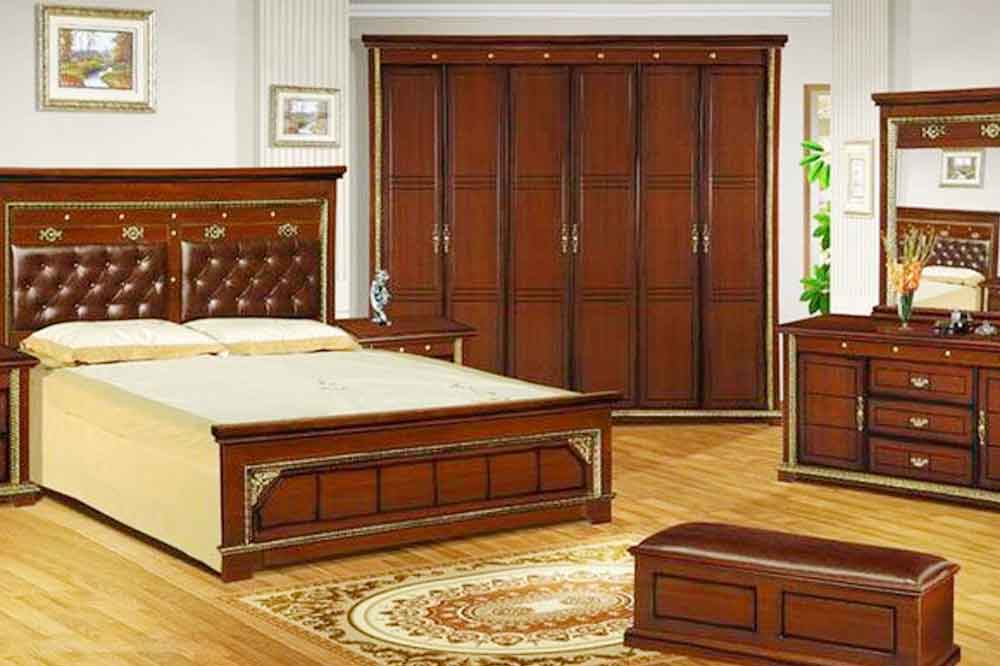 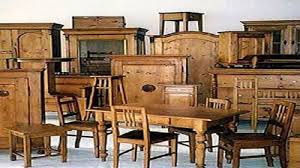 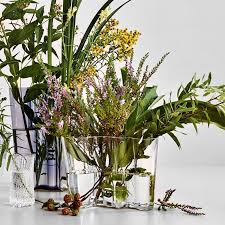 দলীয় কাজ
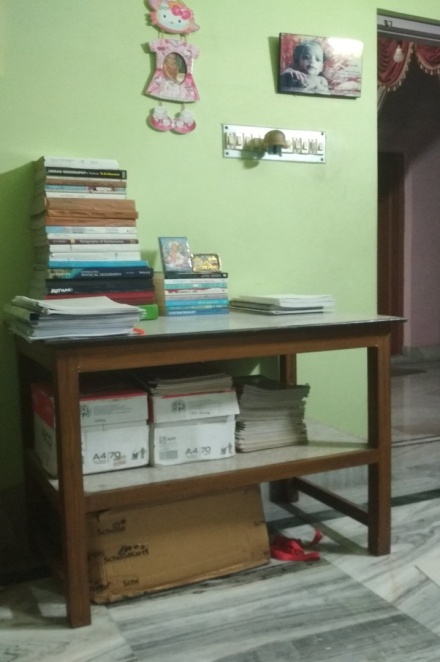 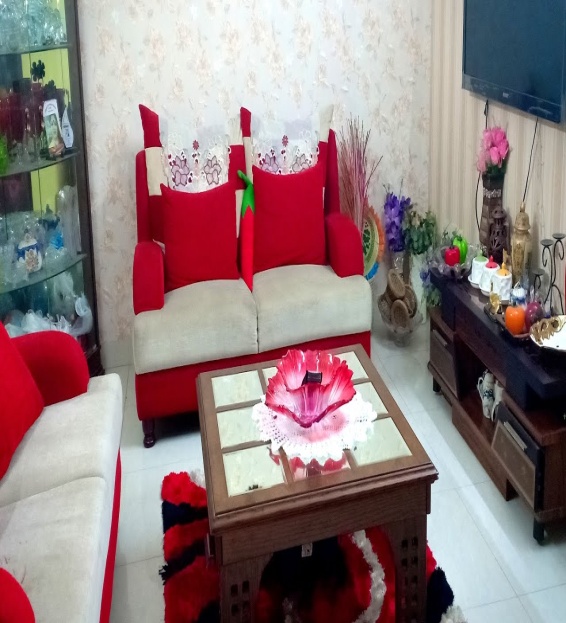 A
B
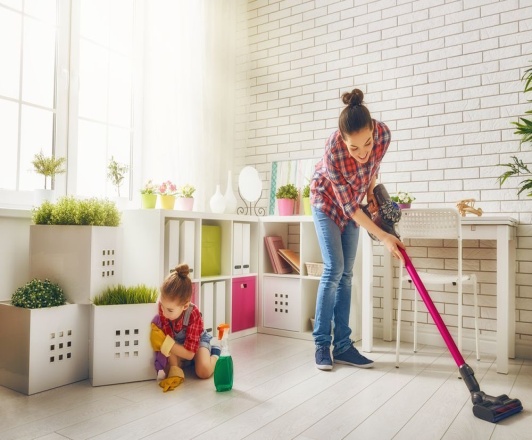 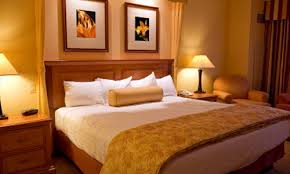 C
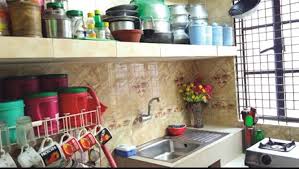 D
(ক) দল ঃ- AB,C & D ঘরের আসবাব বিন্যাস ব্যাখ্যা কর ? 
(খ) দল ঃ- পুস্পবিন্যাসের নিয়মগুলো  কী ? লিখ । 
(গ) দলঃ- স্বাস্থ্যকর  পরিবেশ  সংরক্ষন কিভাবে  করে ?  
       ব্যাখ্যা  কর ।
মূল্যায়ন
গৃহে  বায়ু  চলাচল  রাখার জন্য কি ব্যাবস্থা  নিতা  হবে ?
গৃহের  নান্দনিকতা কিভাবে  বৃদ্ধি  করা  যায় ?
পর্দার প্রয়োজনীয়তা  কী ?
পুস্পবিন্যাস  কী ?
আসবাবের  স্থায়িত্ব  কিসের উপর  নির্ভর  করে ?
আসবাব নির্বাচনে পরিবারের আয়ের সাথে সম্পর্ক কী ?
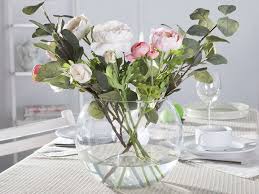 বাড়ির  কাজ
১।গৃহ সজ্জার অন্যতম প্রধান অংশ কী ? তুমি  তোমার পরিবারের আসবাব বিন্যাসের সময়  কোন কোন বিষয়ে  গুরুত্ব দিবে ? 
 ২।গৃহে অভ্যান্তরীন সাজ সজ্জায় প্রয়োজনীয়তা  কী ? গৃহের  নান্দনিকতা বৃদ্ধি করার  জন্য কীকী করনীয় ? ব্যাখ্যা  কর।
আল্লাহ  হাফিজ ।